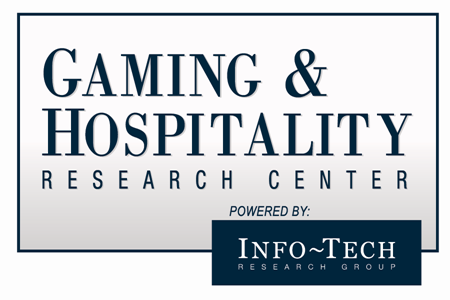 Vendor Landscape: Door Locks & Access Control
Enhance security, improve the customer experience, and prepare for the mobile-centric future.
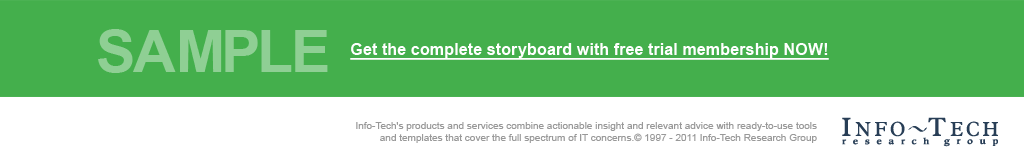 Info-Tech's products and services combine actionable insight and relevant advice with ready-to-use toolsand templates that cover the full spectrum of IT concerns.© 1997-2017 Info-Tech Research Group
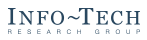 Introduction
Door locks are rapidly evolving in ways that reflect broader technological trends. These new digital solutions will enable higher levels of security, provide new channels for customer engagement, and drastically improve the customer experience.
This Research Is Designed For:
This Research Will Help You:
A CIO tasked with assisting in the selection or upgrading of a door lock system.
A Property General Manager or Facilities Manager that is looking for a holistic review of the benefits of specific door lock and access control vendors.
Their access control use case may include:
Building a new hotel or casino.
Updating existing access control systems to reflect advancements in technology and realize new opportunities to engage clientele.
Understand market trends in the door locks and access control market.
Evaluate access control vendors and products for your enterprise needs.
Determine which products are most appropriate for particular use cases and scenarios.
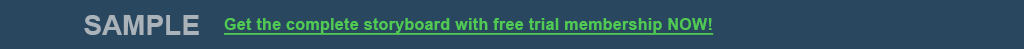 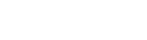 Market overview
How it got here
Where it’s going
Pre-electronic lock era: physical lock and key was the technological extent of access control systems in place before the first electronic door locks.
Electronic locks introduced the connection of the door lock to an access control system, allowing for keys to be issued and removed without having to replace the locking mechanism.
Electronic locks rapidly expanded, leveraging a variety of different authentication methods such as mag-stripe cards, biometric reads, and digital keys (RFID, NFC, LBE, etc.)
Advents in door lock and access control technology have allowed the diffusion of modern access control technology to a number of different verticals, with electronic solutions now being common place in government, private business, and residential markets.
The access control market is expected to grow exponentially over the next five years with innovation being driven by larger technological trends, such as big data, an increasing threat landscape, and the continued growth of the Internet of Things (IoT). 
Organizations are starting to search for end-to-end solutions from a single service provider that can integrate with other business services rather than procuring individual components that can present integration and cost-related challenges in the long term.
As access control becomes more integrated with other business functions, IT’s role in its decision-making process will become more critical to ensure it is adequately resourced and its continuity is safeguarded.
Enterprise trends are being influenced by the increasing demand for digital and mobile strategies, with the ubiquity of cellphone usage shaping consumer demands for mobile solutions.
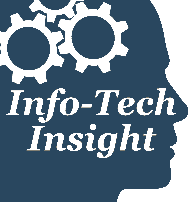 As the market evolves, capabilities that were once cutting edge become default and new functionality becomes differentiating. RFID and BLE has become Table Stakes capabilities and should no longer be used to differentiate solutions. Instead focus on security and encryption, convenience of use, and mobile app solutions to get the best fit for your requirements.
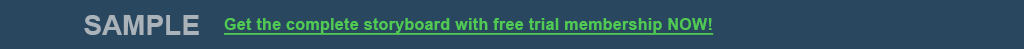 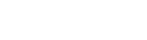 The right access control solution is pivotal for business-value creation
The increasing competitive landscape for gaming and hospitality, with the introduction of alternative business models such as Airbnb, necessitates the strengthening of existing customer relationships in order to protect and grow the existing customer base. This means that your access control system must provide:
New Realities
Traditional Functions
Protecting the building from unauthorized access that can pose a risk to physical security and the possessions of building users.
Ensuring that facilities meet statutory responsibilities, including compliance to fire, health, and safety codes.
Providing varying levels of access based on the needs of the building user.
Ensuring ease of use and a positive user experience that will attract new customers and repeat business.
Integrating with other business solutions to maximize the value of those services.
Future-proofing the business with future-enabled technology so that solutions are field upgradable and do not result in great costs to modernize in the future.
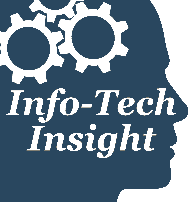 In today’s marketplace, it is important to search for a solution rather than individual lock components. Solutions provide native integrations to simplify architecture requirements and typically will be lower priced than purchasing similar components separately.
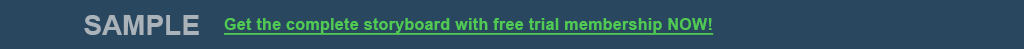 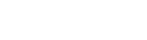 Mobilizing security will result in a higher focus on the user experience
Top security concerns for contactless technologies:
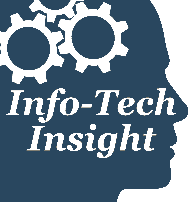 Vet each solution’s balance of user experience and security to meet your specific needs. IT needs to be involved early in the decision-making process so that security and architecture concerns can be proactively addressed along with desired functionality and physical security concerns before the wrong solution is chosen that costs the business both financially and in reputation.
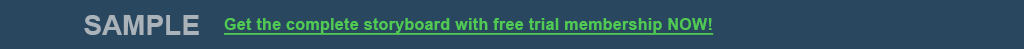 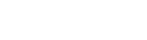 Physical security and cyber security are converging
IP-enablement of physical devices has changed the game for providing a secure property.
Trends of increasing interconnectivity within access control solutions and the increasing threat landscape require that any assessment of risk or vulnerability and their associated outcomes involve both considerations of physical and information security.
The value add:
What does this mean to you?
Communication between groups that provide different components of the organization’s security is critical for success in a converging environment.

Traditional functions that were responsible for physical security need to forge a unified and coordinated response with IT leaders in order to provide a holistically secure environment.
1
Reduce management and operational costs.
2
Increase visibility of your security resources and streamline their management.
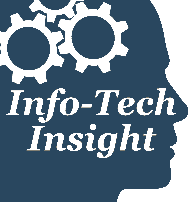 New contactless reader technologies do not in themselves make you more or less secure. Security functionalities that are built around contactless authentication (encryption, multi-layer authentication, how much of the encrypted code is stored in the lock vs. the Bluetooth-enabled device itself, etc.) will dictate the security or lack thereof that you achieve from that solution.
3
Maximize your existing investments in technology to enable operational efficiencies.
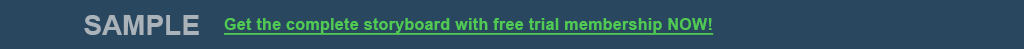 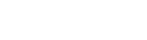 Innovations in access control provide new avenues to be technology-forward
What advantages would you require in a new access control system?
Market data suggests that consumers are looking for ways to incorporate their phone into their travel experience; mobile key access is the first step in a larger mobile and digital strategy. 

This is part of a larger strategy to start courting millennial audiences through the growing BYOD trend. Managing the customer experience through the smartphone provides opportunities to provide digital keys and implement direct-to-room access in order to circumvent check-in lines and integrate with other business services such as cleaning or room service.
Based on a global survey of IFSEC Global subscribers:*
48%
Indicated ease of use as critical to future access control procurement.
29%
Indicated future-proofed tech that is field upgradable.
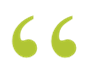 There are huge convenience benefits for hotel guests who use their smartphones to check in and check out, open their hotel room doors, and order room service via one application. 

– Alexander Derricott, 
Analyst, IHS Markit
38%
Indicated open standards to enable easy integration with other software or platforms.
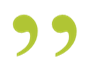 *Respondents were able to make multiple selections
Source: IFSEC Global, “The Wireless Access Control Market in 2016”
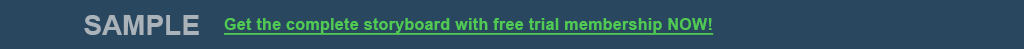 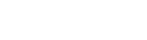 Existing infrastructure may not meet future business and security needs
Key Considerations:
With the increasing pressures to improve access control solutions to leverage new technology capabilities and manage the convergence of physical and cyber security, choosing the right future-proof solution has never been more critical.

Choosing the right platform that can leverage both your existing capabilities and your desired future capabilities will result in long-term cost savings and an easy migration path when it is time to modernize. 

There are a multitude of considerations involved in future-proofing – interoperability, integration, technological flexibility, and centralized management can all weigh on the decision of what solution is right for you depending on the strategic goals of the organization.
Will the solution make the building and people more secure?
Will it be easier to use than the old system?
Will it provide greater flexibility to adapt to the organization’s evolving needs?
Can the organization afford the upfront investment?
Does it offer a long-term return on investment in operational efficiencies and reduced maintenance costs?
Source: IFSEC Global, “The Wireless Access Control Market in 2016.”
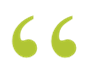 Many legacy physical access control systems are built to run on a standard application or database server, which often requires consistent vulnerability patching and continuous IT resources to ensure the system is not exposed to the latest security threats making their way across the Internet. 

– Avigilon, “5 Reasons for IT to Get Physical with Access Control.”
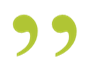 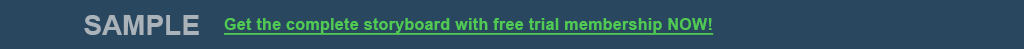 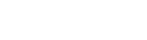 Access control vendor selection / knock-out criteria: market share, mind share, and platform coverage
The high level of consolidation greatly affected the vendors included in the vendor landscape since many smaller vendors quickly become acquired by the three big players. Some vendors offer full-service – hardware installation, maintenance, and software solutions – while other vendors offer more targeted or specific solutions at different stages in the value chain.
For this Vendor Landscape, Info-Tech focused on those vendors that offer broad capabilities across multiple platforms and that have a strong market presence and/or growing influence among casinos and hotels.
Included in this Vendor Landscape:
Allegion. Allegion has demonstrated a proven longevity and commitment to gaming and hospitality with its CISA lines of products and its aptiQmobile solution.
ArchiTech. Part of the NAPCO Security Technologies umbrella, ArchiTech represents its approach to multi-location wireless access with its Networx access control technology.
ASSA ABLOY Hospitality. The largest player in the access control marketplace, ASSA ABLOY Hospitality provides a full-suite solution leveraging its VingCard Elsafe product line.
Brivo. Brivo is uniquely placed in the access control marketplace, offering hosted entry control through its browser-based cloud solution without an accompanying physical door lock.
dormakaba (Saflok). One of the big three, dormakaba is a global leader with its Saflok and ILCO lines of electronic hotel locks and access control systems.
HID Global. Part of the ASSA ABLOY Hospitality family of companies, HID is a global leader in identity and access management for commercial use and is broadly used in all high-security verticals.
Hotek. A newer player in the access control field, Hotek approaches mobile access control in a unique way with a QR-code-based solution.
Onity. Onity provides a full-suite solution for gaming and hospitality, with its DirectKey mobile access, Trillium door lock line, and OnPoint Enterprise web-based front desk software.
SALTO systems. One of the big three players, SALTO provides a full-suite solution with its XS4 scalable access control solution and recently released JustIN mobile access system.
Tyco. Tyco offers full-suite access control solutions with both cloud-based and managed services and integrations with other building security functions including fire and safety protection systems.
y!kes. The newest player in the market, offering a fully mobile solution focused on a streamlined guest experience and easy integration.
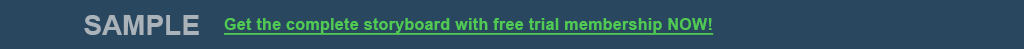 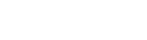 Info-Tech Research Group Helps IT Professionals To:
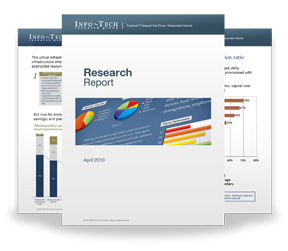 Quickly get up to speedwith new technologies
Make the right technologypurchasing decisions – fast
Deliver critical ITprojects, on time andwithin budget
Manage business expectations
Justify IT spending andprove the value of IT
Train IT staff and effectivelymanage an IT department
Sign up for free trial membership to get practical
solutions for your IT challenges
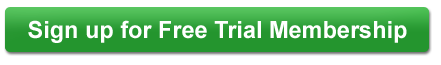 “Info-Tech helps me to be proactive instead of reactive –a cardinal rule in a stable and leading edge IT environment.
- ARCS Commercial Mortgage Co., LP
Toll Free: 1-888-670-8889
www.infotech.com
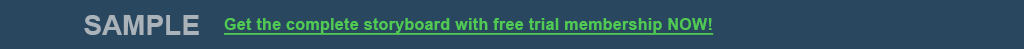 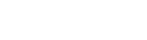